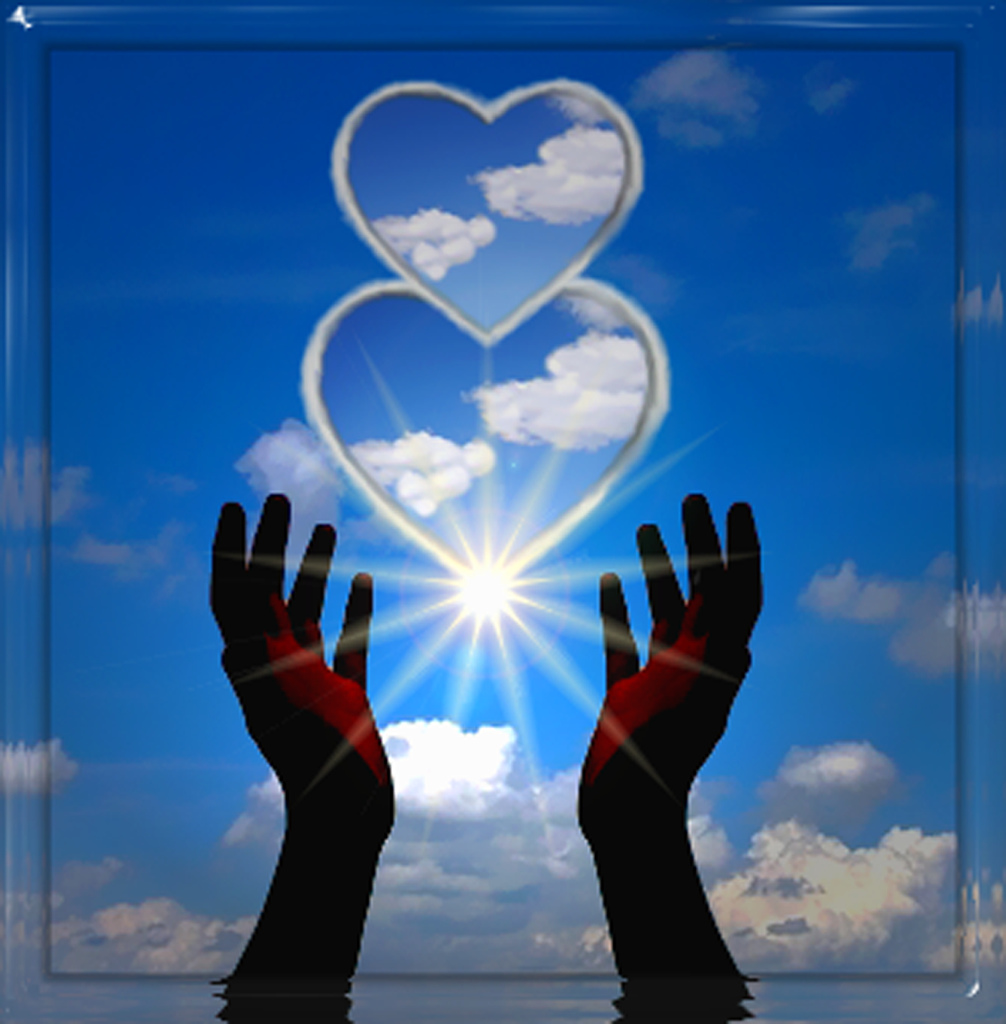 Новелла первая
Петрарка и Лаура
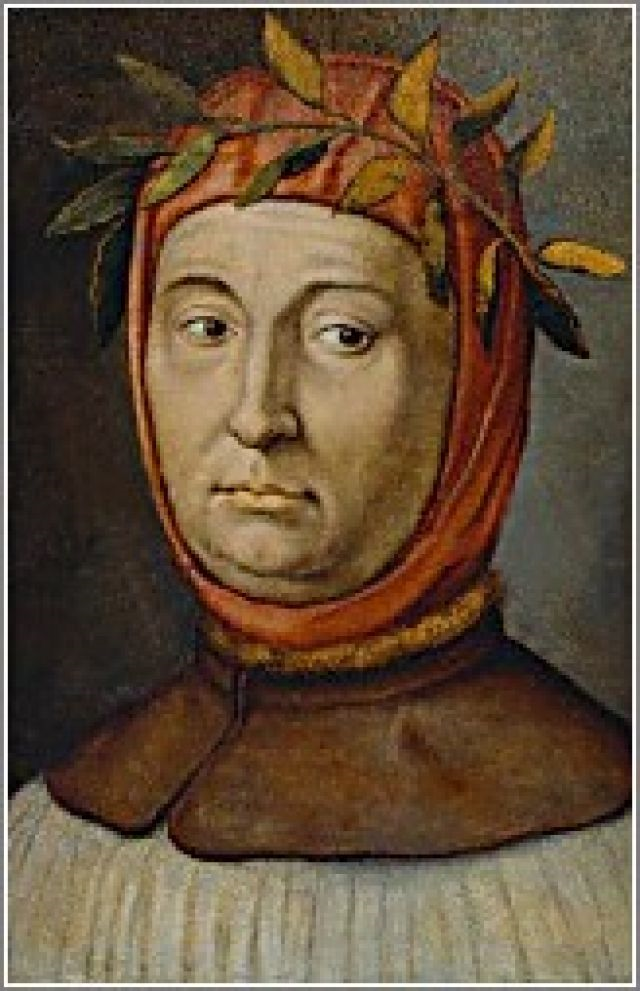 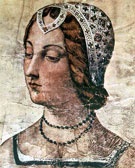 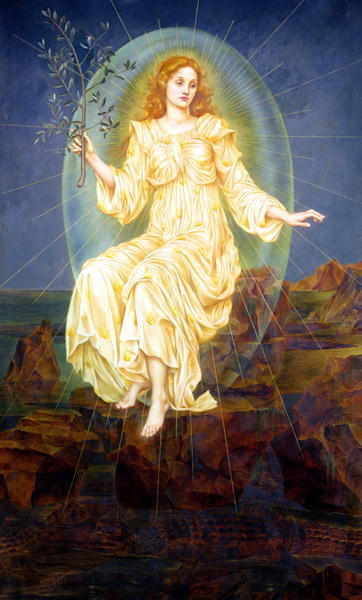 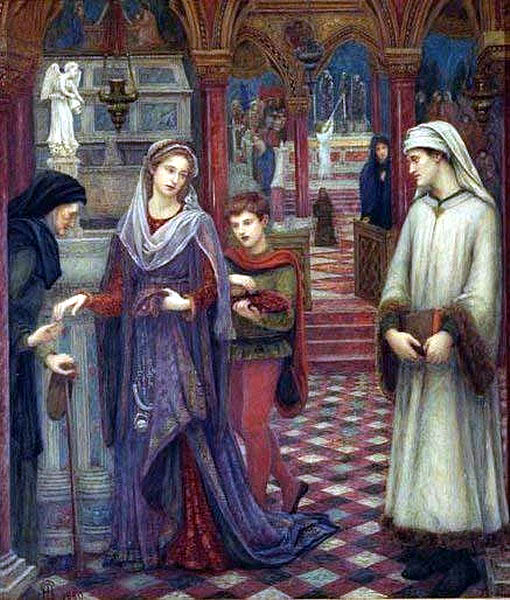